IL FALLIMENTO
LEZIONI DI DIRITTO FALLIMENTARE 
Dip. di Economia e Giurisprudenza
1.) Tribunale fallimentare (artt. 23-24)
Composizione collegiale e determinazione ex art. 9 l.f., Funzioni di carattere giurisdizionale ed amministrativo, Poteri del Trib. (v. art. 23)  decreto reclamabile davanti alla  C. Appello ai sensi dell’art. 26, Competenza funzionale ed inderogabile (art. 24), investito di tutte le azioni che derivano dal fallimento
2.) Giudice delegato (artt. 25-26)
Nomina nella sentenza dichiarativa di fallimento, Funzione di vigilanza e controllo sulla regolarità della procedura, Poteri del G.D. (v. art. 25)  decreto reclamabile davanti alla  C. Appello Ridimensionamento ruolo del G.D. a seguito delle riforme e potere di sostituzione ex art. 41, co. 4
3.) Curatore (artt. 27-39)
Nomina nella sentenza dichiarativa di fallimento, Funzione di custodia ed  amm.ne del patrimonio fallimentare, qualità di pubblico ufficiale, Poteri del Curatore e rapporto con il comitato dei creditori (v. art. 38 responsabilità)  contro gli atti del Curatore è possibile proporre reclamo al G.D. (entro 8 giorni), revoca da parte del Trib. fall. (art. 37)
4.) Comitato dei creditori (artt. 40-41) 
Nomina da parte del G.D. entro 30 gg dalla SDF (in mancanza, art. 41, co. 4), funzione consultiva, autorizzativa e di controllo sull’operato del Curatore, Funzione integrativa dei poteri di amministrazione del Curatore e rapporto con il Curatore a seguito della riforma l. f.
RIEPILOGO:Gli organi della procedura
EFFETTI NEI CONFRONTI DEL DEBITORE FALLITO
 - PATROMINIALI (ARTT. 42-46) ->  SPOSSESSAMENTO

 - PERSONALI (ARTT. 47-49) -> CORRISPONDENZA E RESIDENZA
ESDEBITAZIONE ARTT. 142-144
EFFETTI NEI CONFRONTI DEI CREDITORI 
- CONCORSO SOSTANZIALE E PROCESSUALE  (ARTT. 51ss.) - ECCEZIONI E CASI PARTICOLARI
EFFETTI SUGLI ATTI PREGIUDIZIEVOLI AI CREDITORI 
- SISTEMA DELLE REVOCATORIE (ARTT. 64ss.)
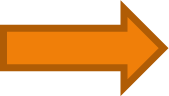 EFFETTI SUI RAPPORTI GIURIDICI PENDENTI
 - regola generale (art. 72) e casi particolari (artt. 73ss.)
Sentenza di fallimento